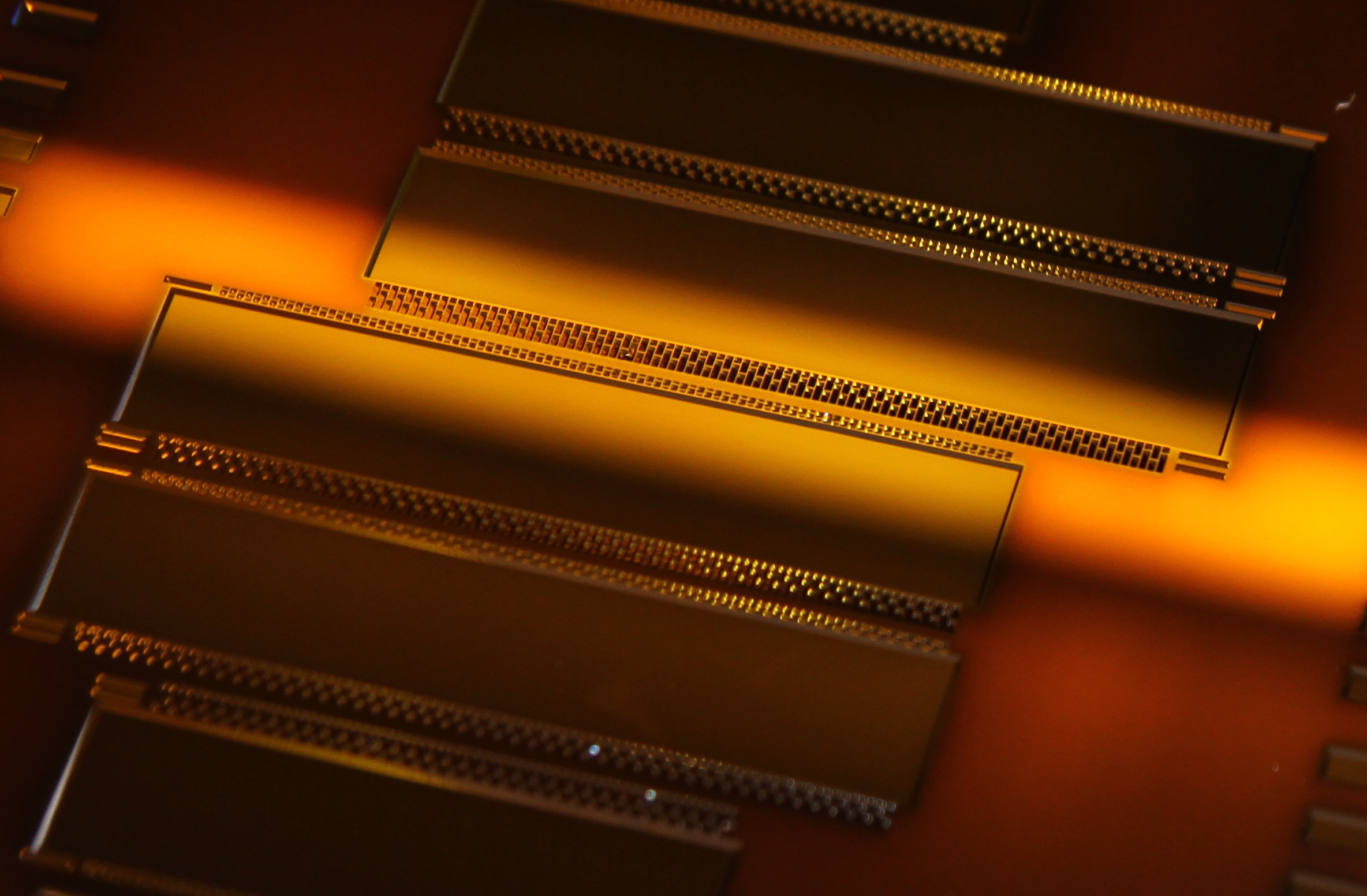 PXD Module Assembly

- Overview and SWB bumping -
B2GM, Nov 2014
Laci Andricek, MPG Halbleiterlabor
1
metal_2
metal_2
oxide
oxide
polySi_2
polySi_2
polySi_1
polySi_1
metal_1
metal_1
p+
p+
n+
n+
deep n
deep n
deep p
deep p
n bulk
n bulk
Sensor production phases and where we are
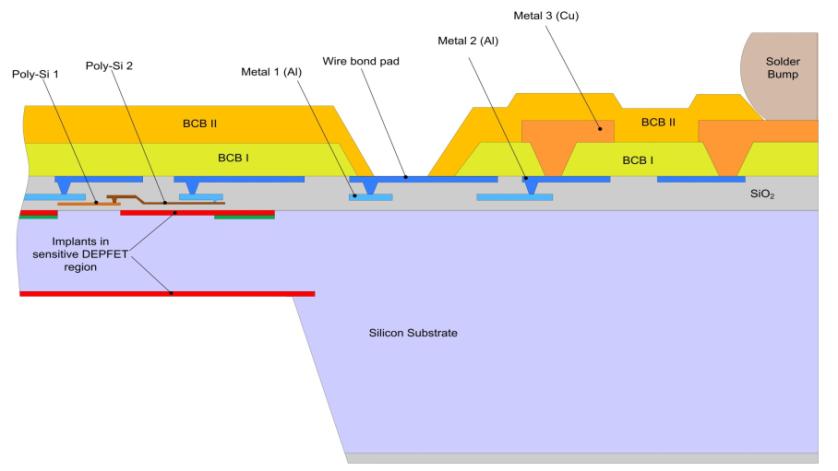 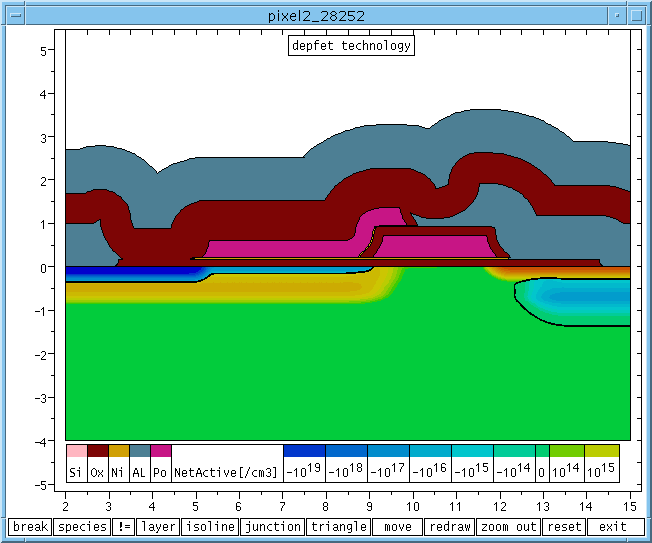 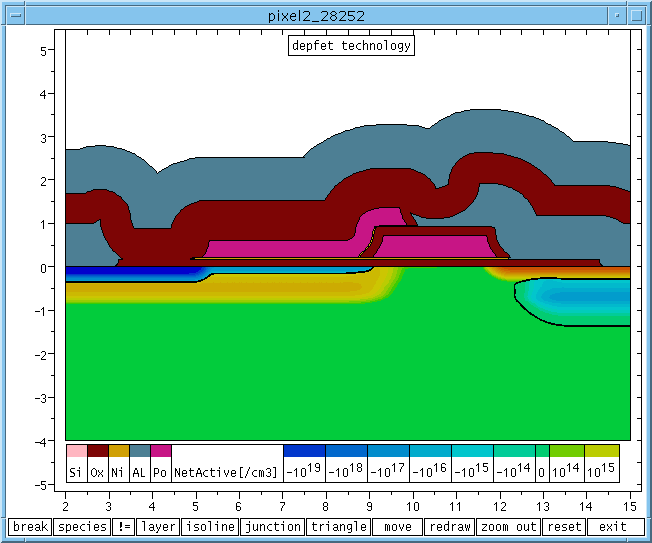 Phase I – before metal
Implantations 
Polysilicon 
Dielectric depositions
Phase  II - Alu
Metal 1
isolation
Metal 2
& ILD deposition, BCB
Phase  III – thinning and Cu
Handle wafer removal 
Metal 3 (Copper)
Passivation/solder stop

Phase II:EMCM production(s) for Alu/Cu
    :- technology confirmed with EMCM4

All batches finished

thinning and Cu tested on PXD6
    :- final verification with PXD9 metal dummies
B2GM, Nov 2014
Laci Andricek, MPG Halbleiterlabor
2
PXD9 thinned metal dummies
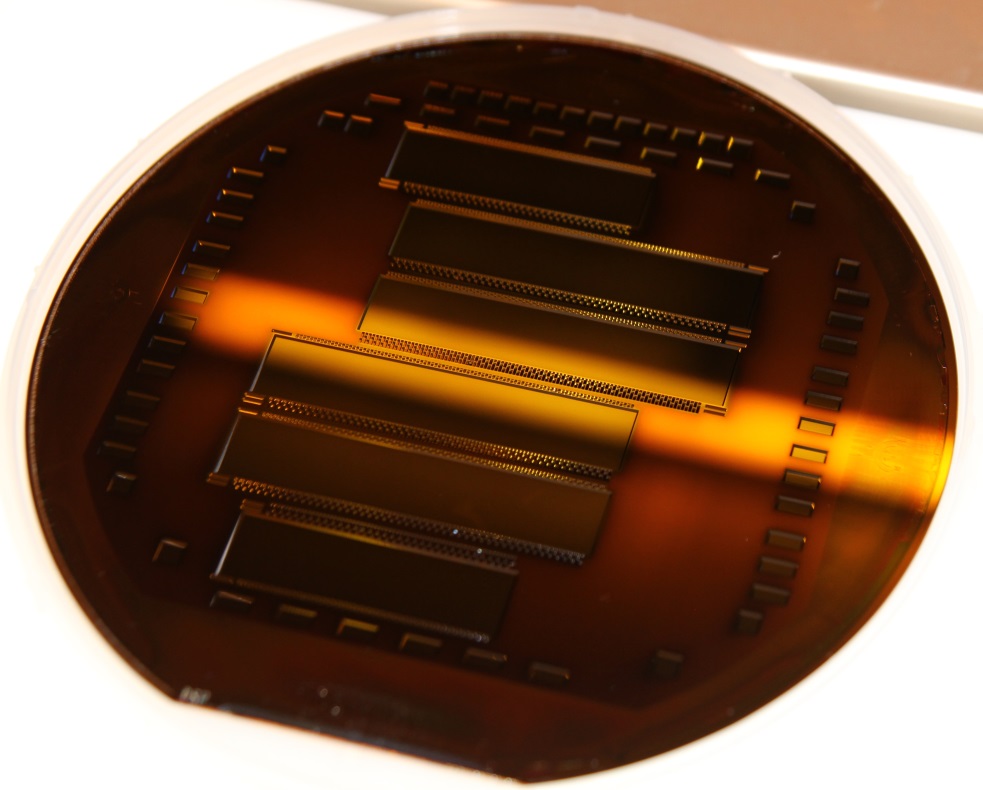 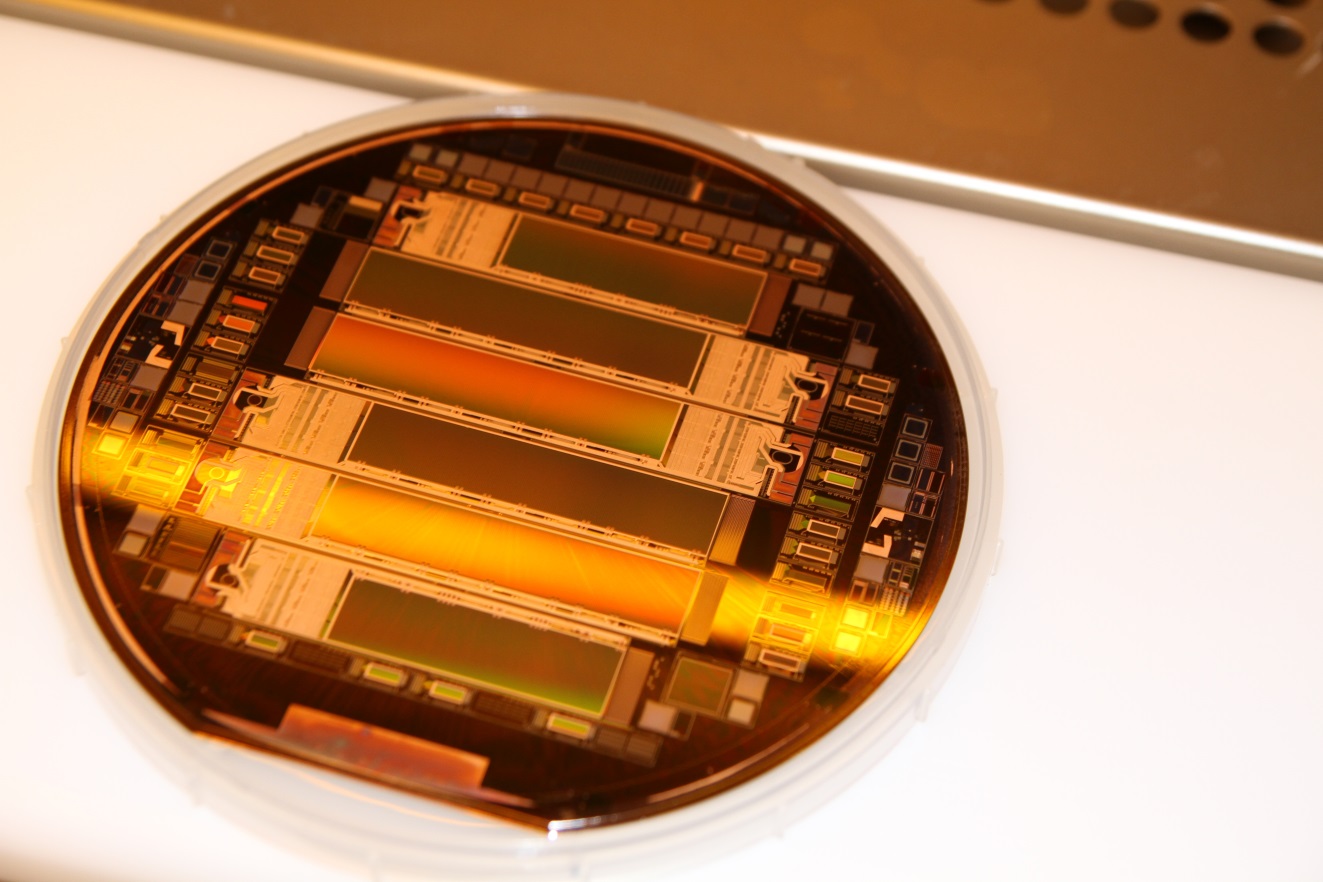 8 SOI Wafers, 2 with Copper
450/0.32/75 µm 
Alu-2 + co3n on top
Final PXD9 back side
Practice Cu after thinning  done, no problem
and all subsequent process steps
B2GM, Nov 2014
Laci Andricek, MPG Halbleiterlabor
3
Cutting edge – V-grooves
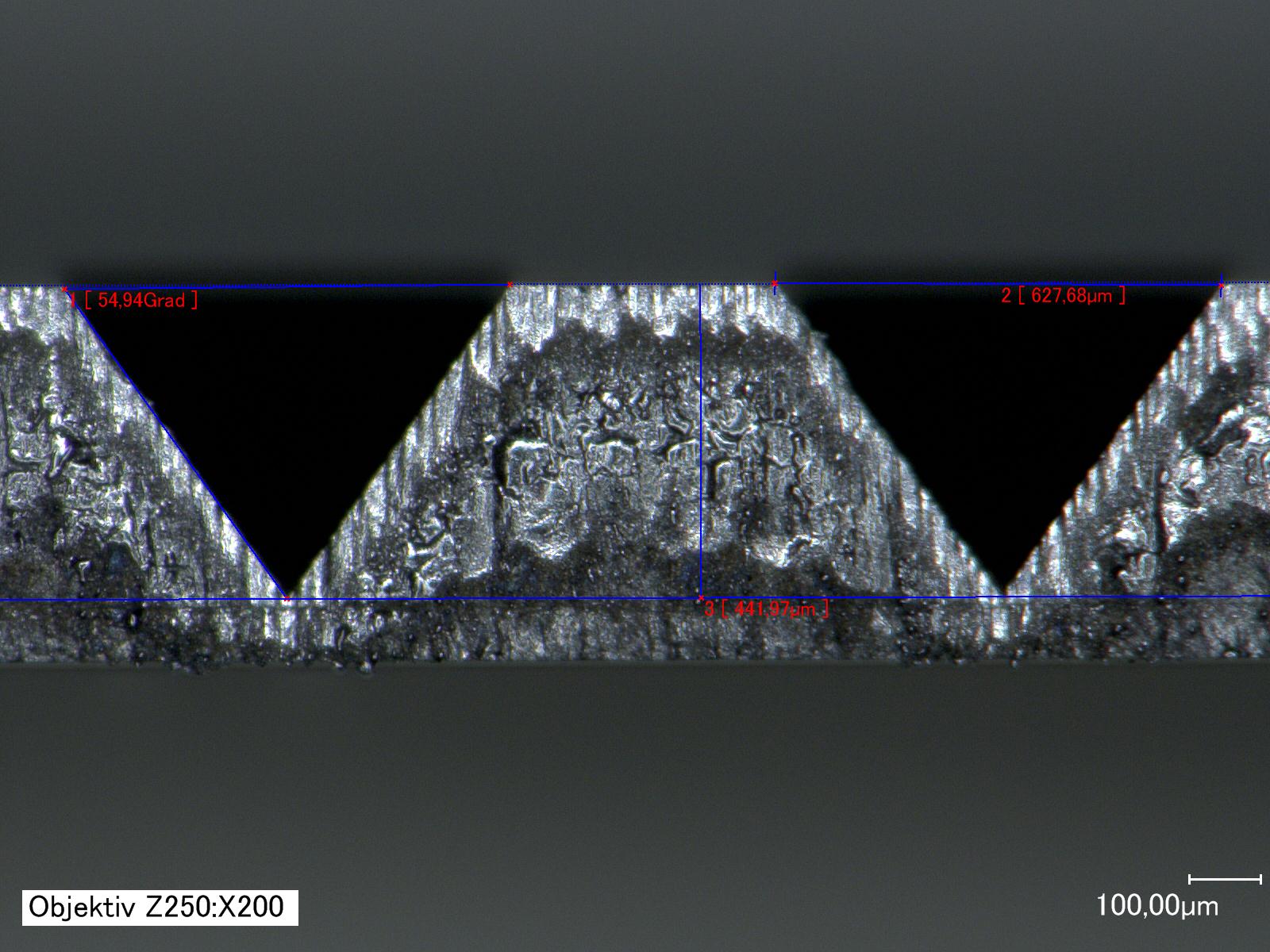 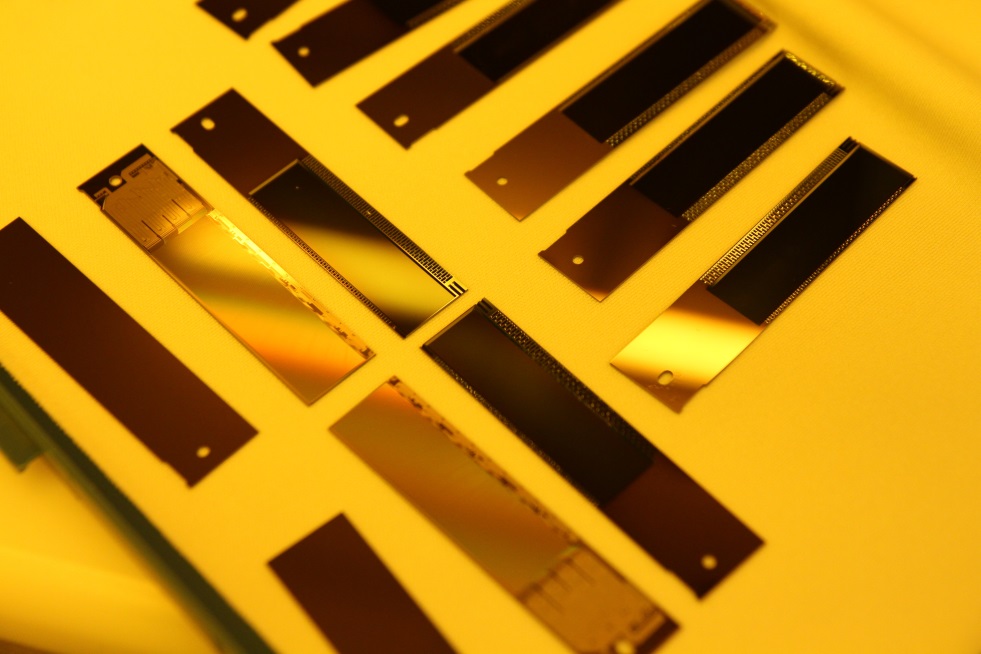 Practice Ladder Assembly procedure
5 wafers with alu on top, laser-cut 
Material for 5 inner ladders, and 10 outer
Additional std. silicon samples for gluing tests
B2GM, Nov 2014
Laci Andricek, MPG Halbleiterlabor
4
Module Assembly – procedure and status
Flip Chip of ASICs (~240°C):

Bumped ASICs have the same solder balls (SAC305)
DHP bumping at TSMC
DCD bumping ???, availability?		
SWB bumping on chip level at PacTech	
At IZM Berlin for EMCMs and also for final procedure
Meeting at IZM Dec. 2014: ready to go for pilot run in summer

SMD placement (~200°C):

Passive components (termination resistors, decoupling caps)
Dispense solder paste/jetting of solder balls, pick, place and reflow
PbSn 37/63 solder balls
For EMCMs at Finetech, Berlin 
Solder jetting, SMD placement  at IFIC/NTC Valencia	


Kapton attachment (~160°C), wire bonding:

Solder paste printing on kapton, 
SnBi solder
Wire-bond, wedge-wedge, 25 µm Al bond wires between kapton and substrate
EMCM and final at MPP Munich, no issues expected
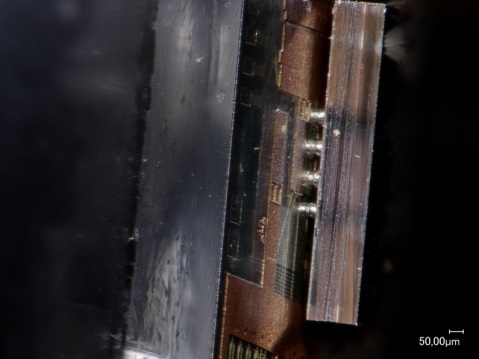 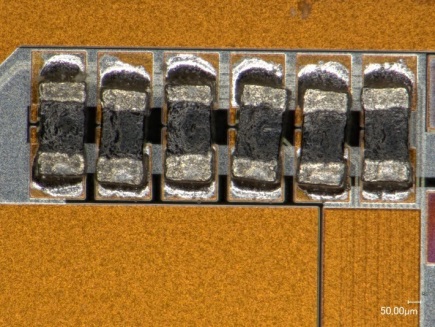 01005 term. res
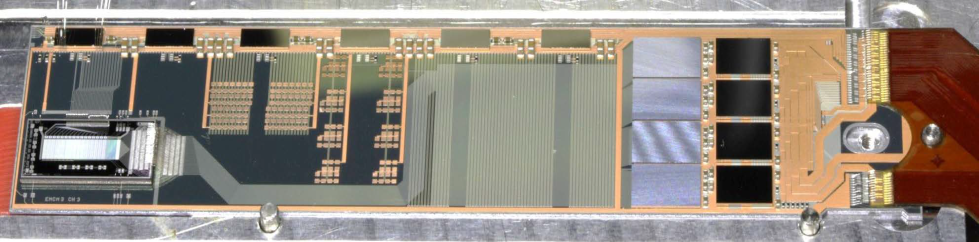 Ladder assembly: later in this session
B2GM, Nov 2014
Laci Andricek, MPG Halbleiterlabor
5
Reminder: PacTech bumping (‘balling’) on chip level
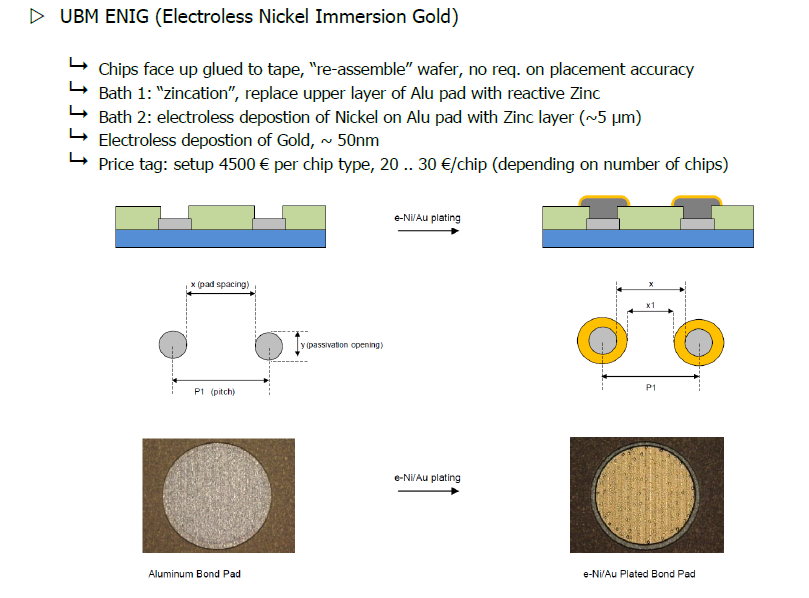 ENIG  UBM
     5µm Ni + flash Au
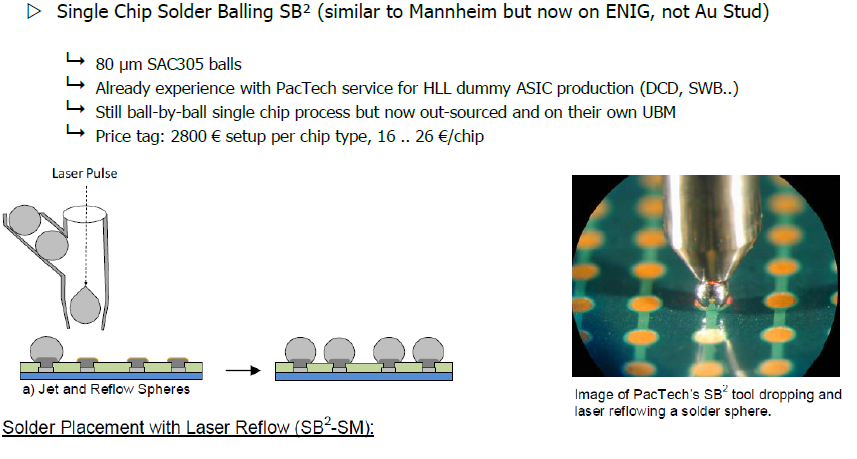 2. SB²  balls
    Sn-Ag-Cu “SAC305”
B2GM, Nov 2014
Laci Andricek, MPG Halbleiterlabor
6
The result: 96 solder balls per chip, 100µm diameter
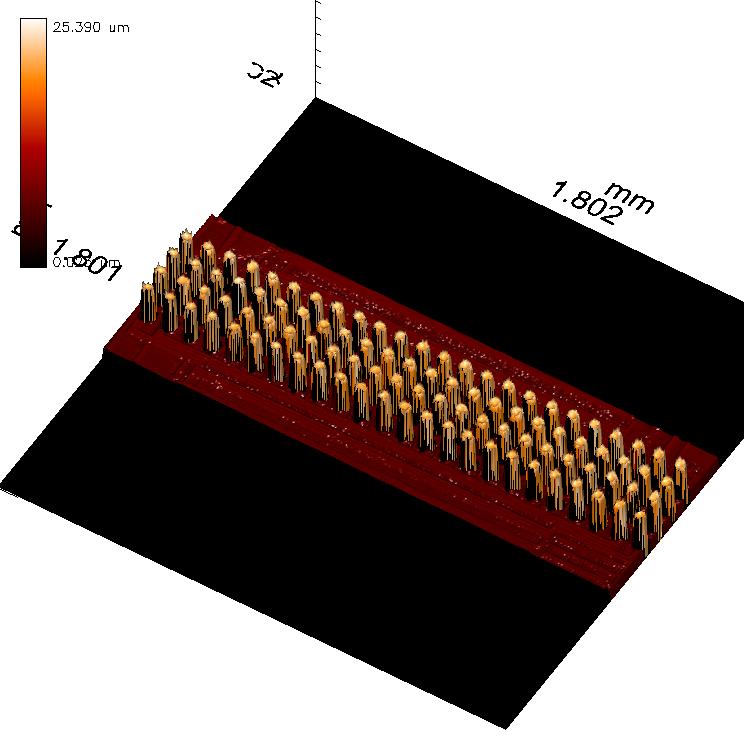 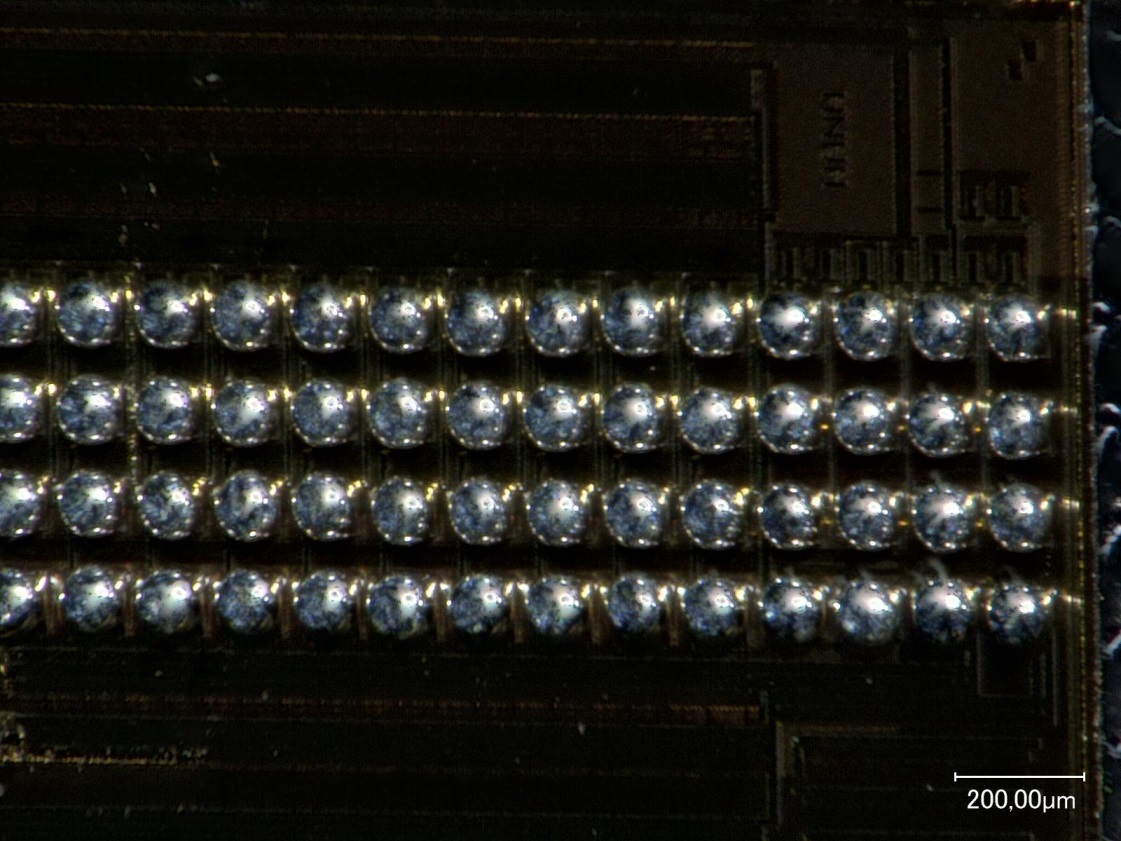 B2GM, Nov 2014
Laci Andricek, MPG Halbleiterlabor
7
Summary of test results
20 (+10 for setup) SWB1.8 V1.0 bumped last summer

“mechanically” and optically (reported during past meetings)
height homogeneity okay 
Shear tests passed: ball shear, ~50g/bump		
X-ray: Voids/blisters < 15%, passed	









Electrically tested at Mannheim (Probecard)
19/20 okay after bumping (Christian Kreidel)


Filp-chip to home made bump bond adapters at HLL 
Basically same procedure as at IZM for EMCMs
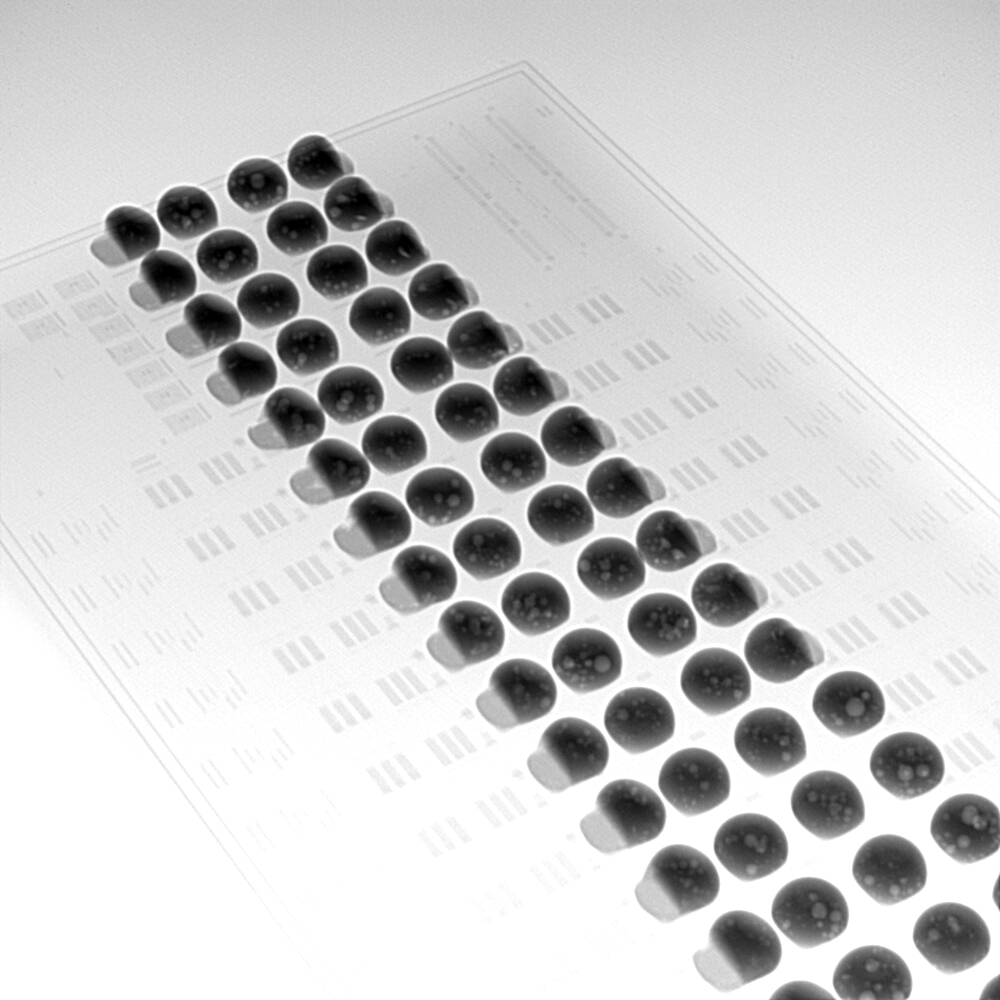 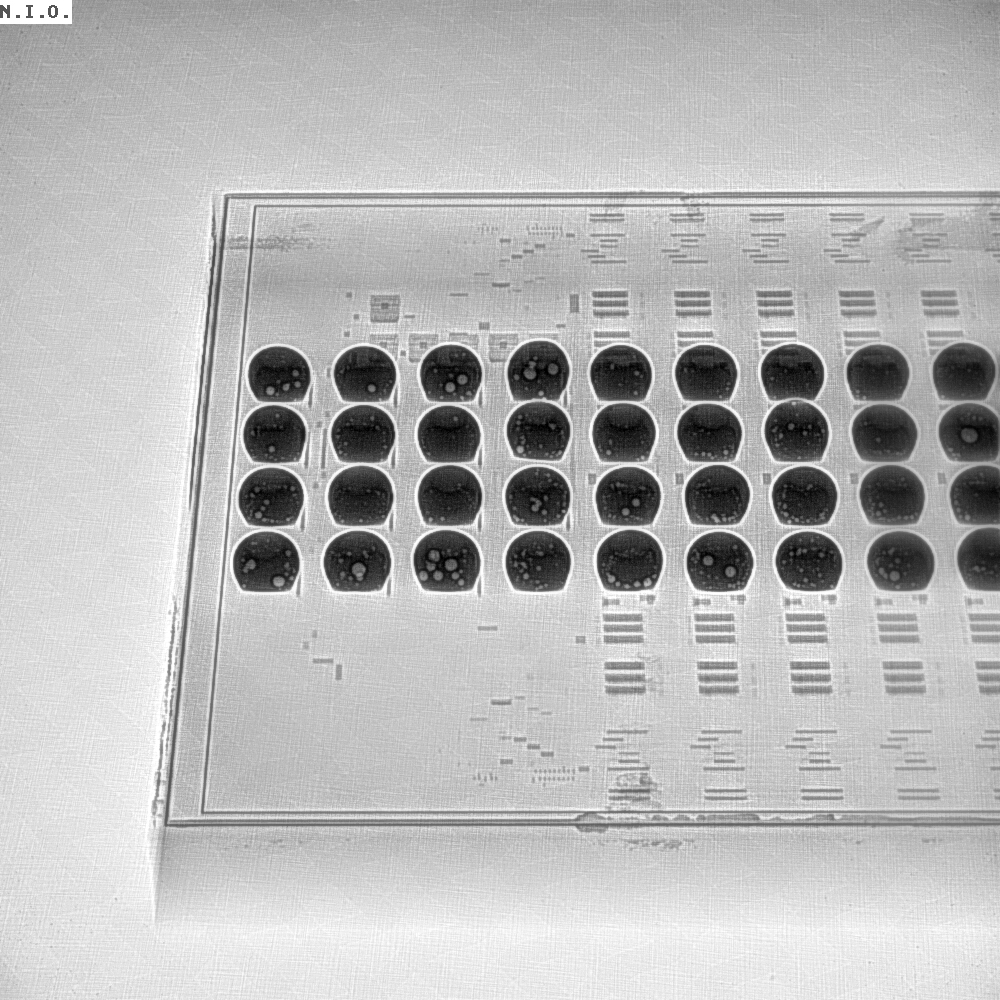 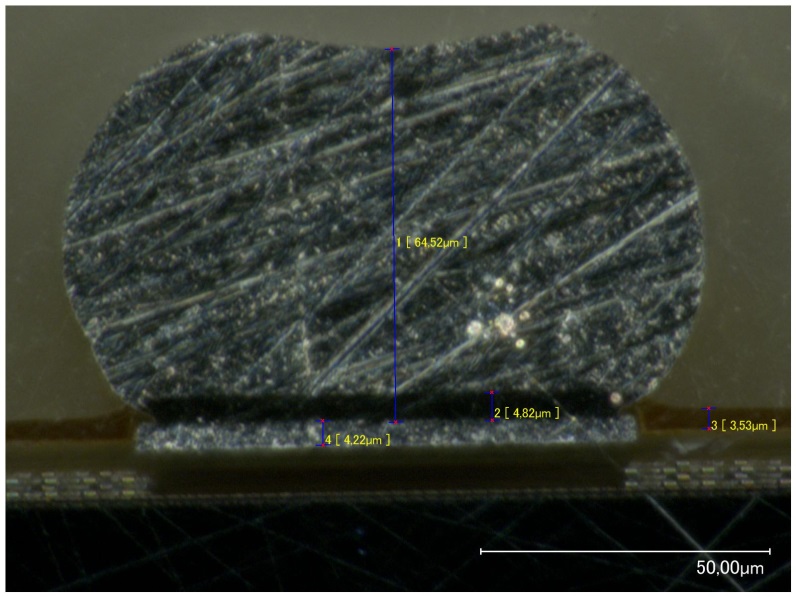 B2GM, Nov 2014
Laci Andricek, MPG Halbleiterlabor
8
Before Flipping
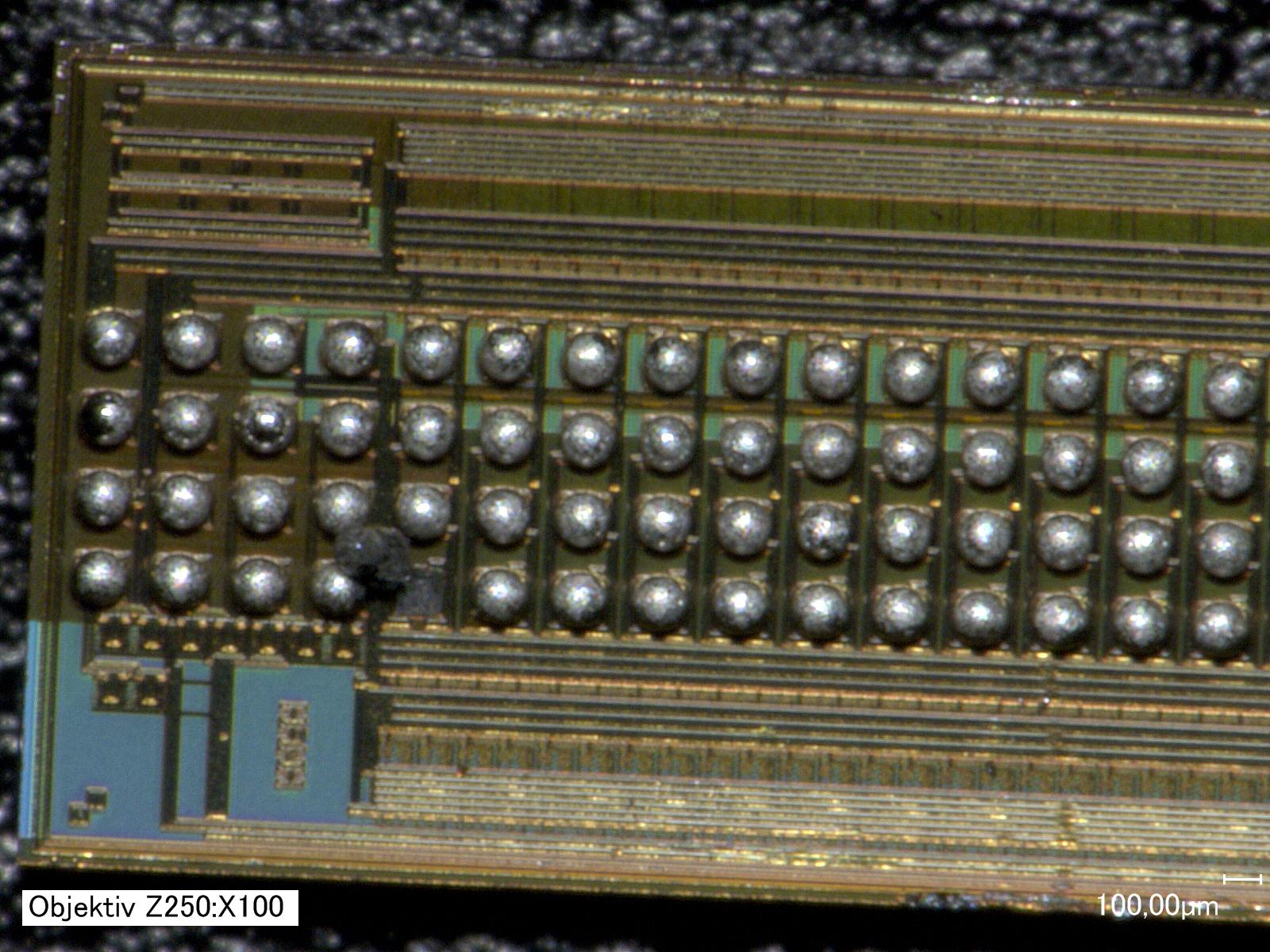 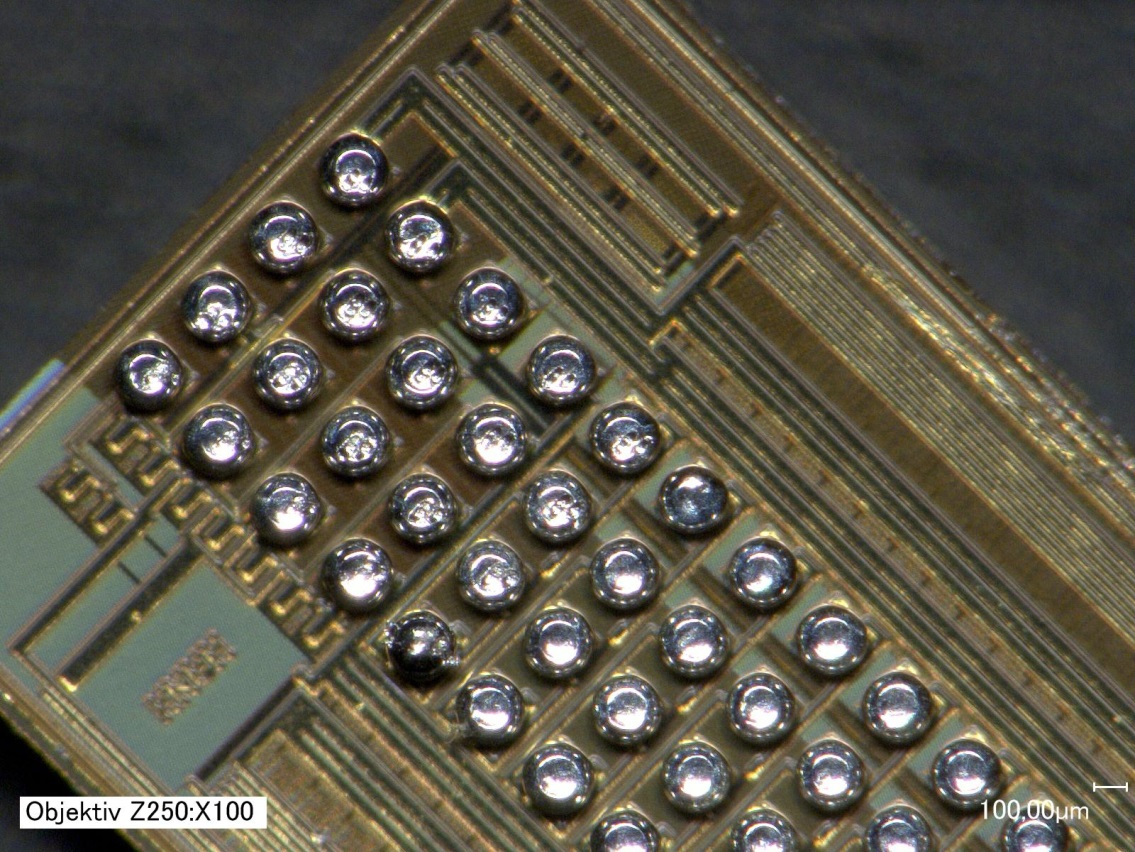 Reflow of bare chips at ~250 °C
   dip is “ironed” out
   but the balls are changing “somehow” ..

Test  flip-chip with and without this dummy reflow
B2GM, Nov 2014
Laci Andricek, MPG Halbleiterlabor
9
X-ray of FC Assemblies
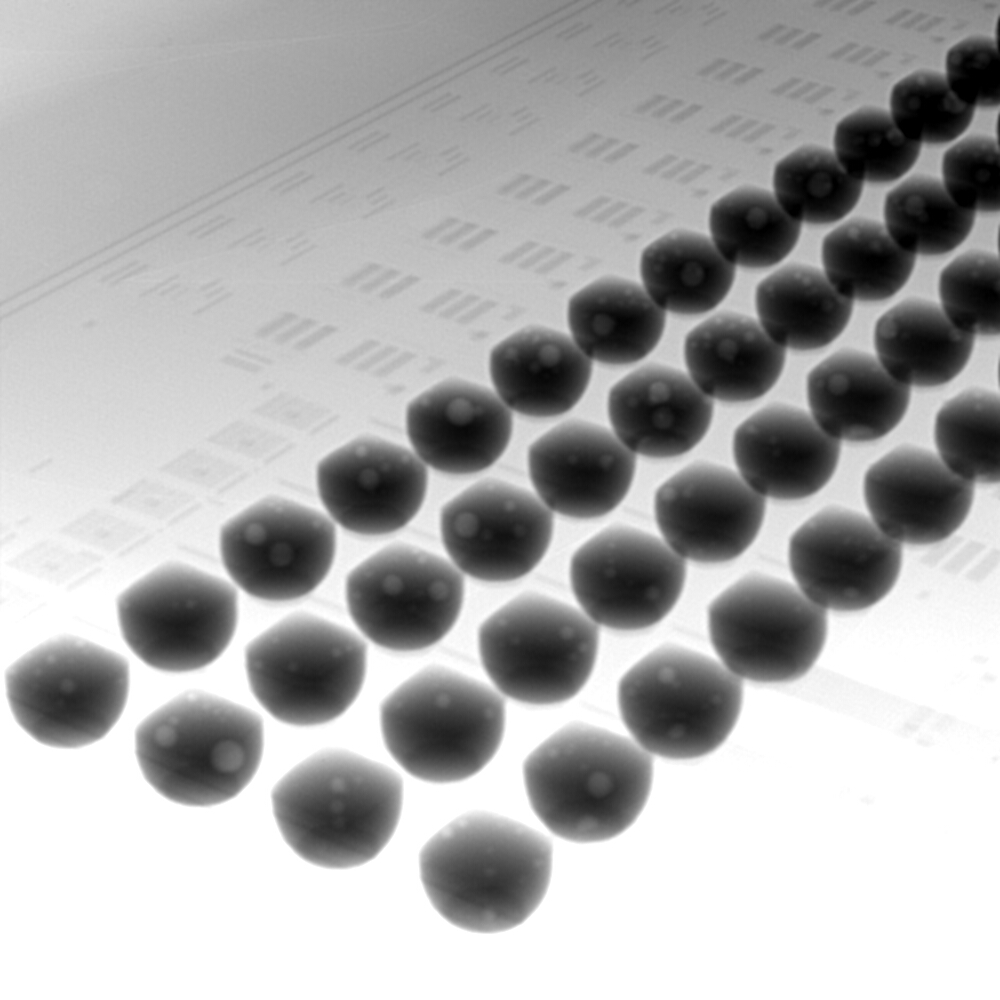 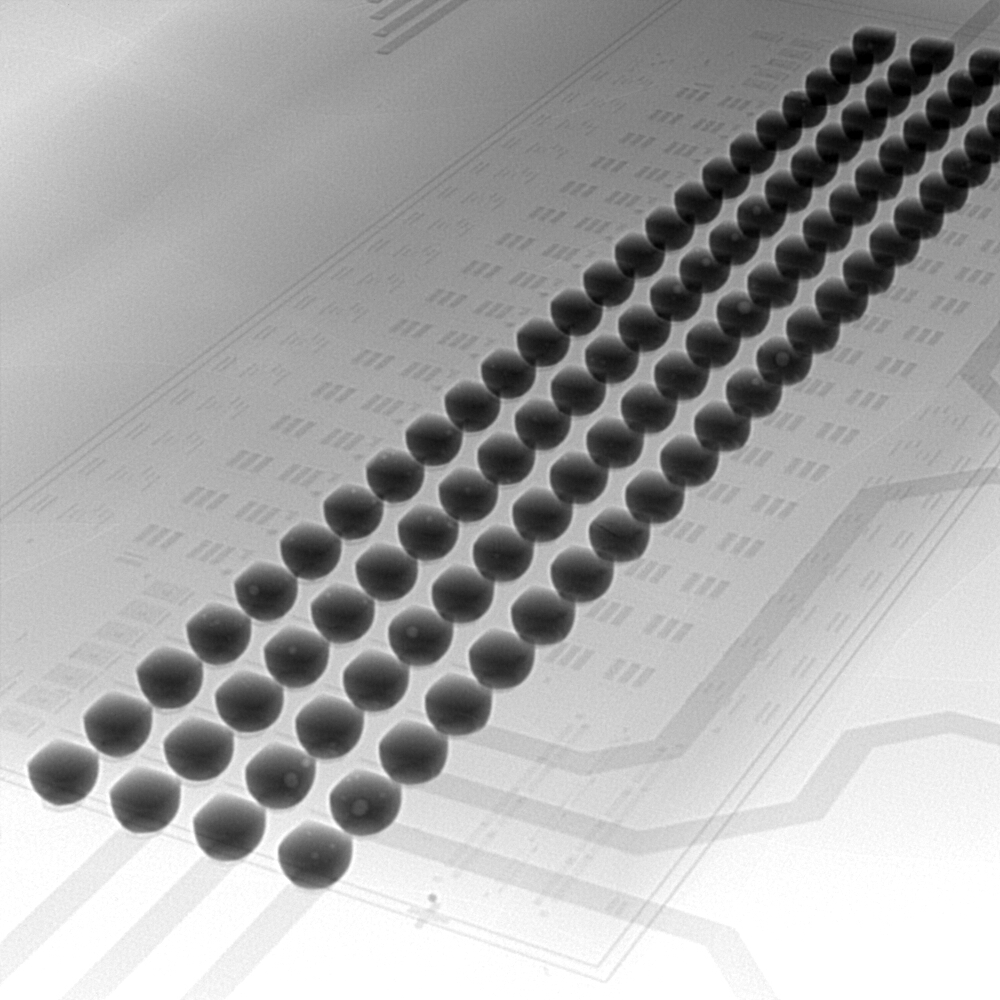 No dummy reflow
with dummy reflow
 The dip does not harm, don’t need to do it!
B2GM, Nov 2014
Laci Andricek, MPG Halbleiterlabor
10
Taking it apart: shear tests – with dummy reflow
substrate
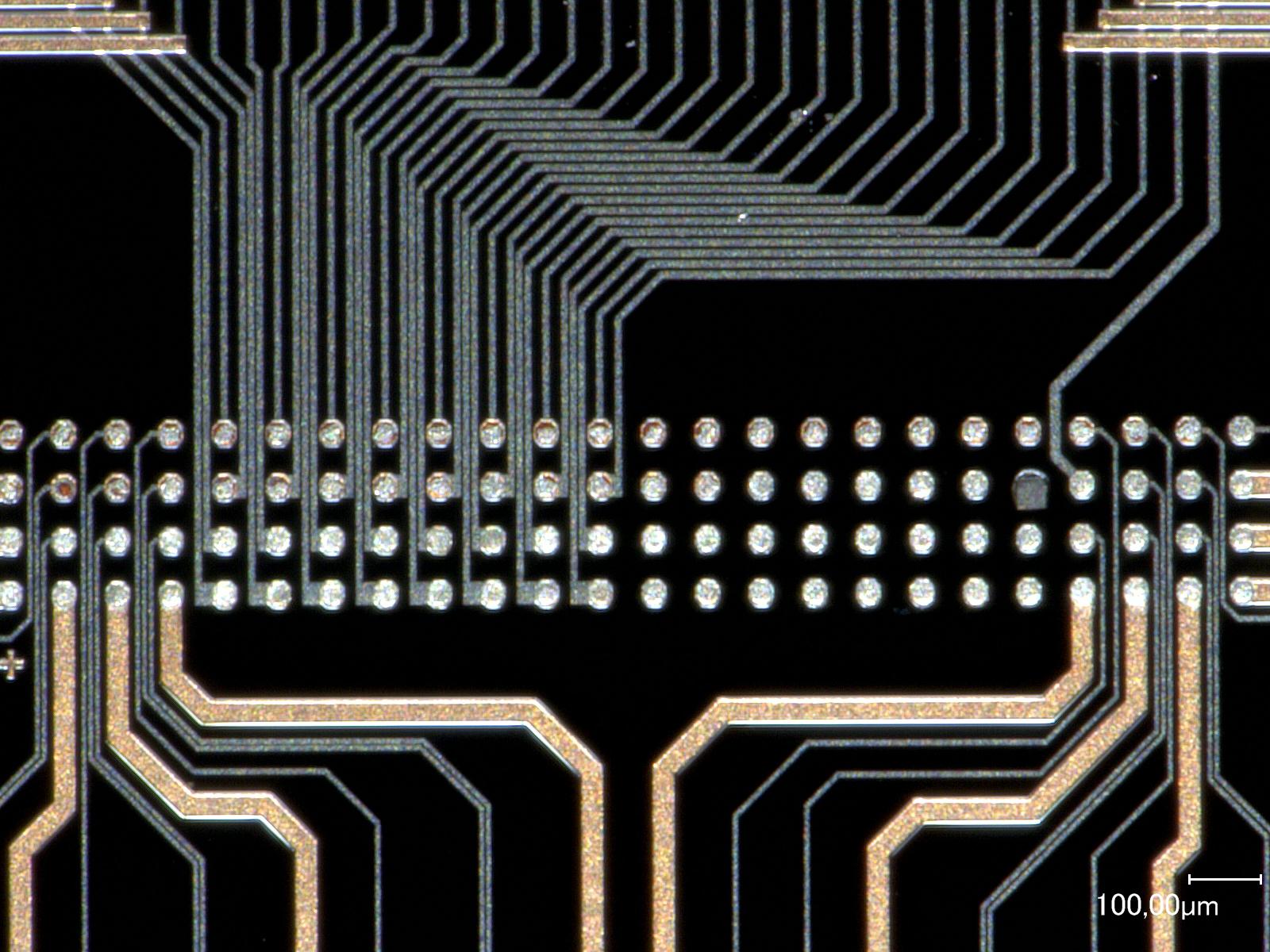 :- imperfect wetting  
:- shear at UMB at substrate side
:- low force: ~10 g/bump
ASIC
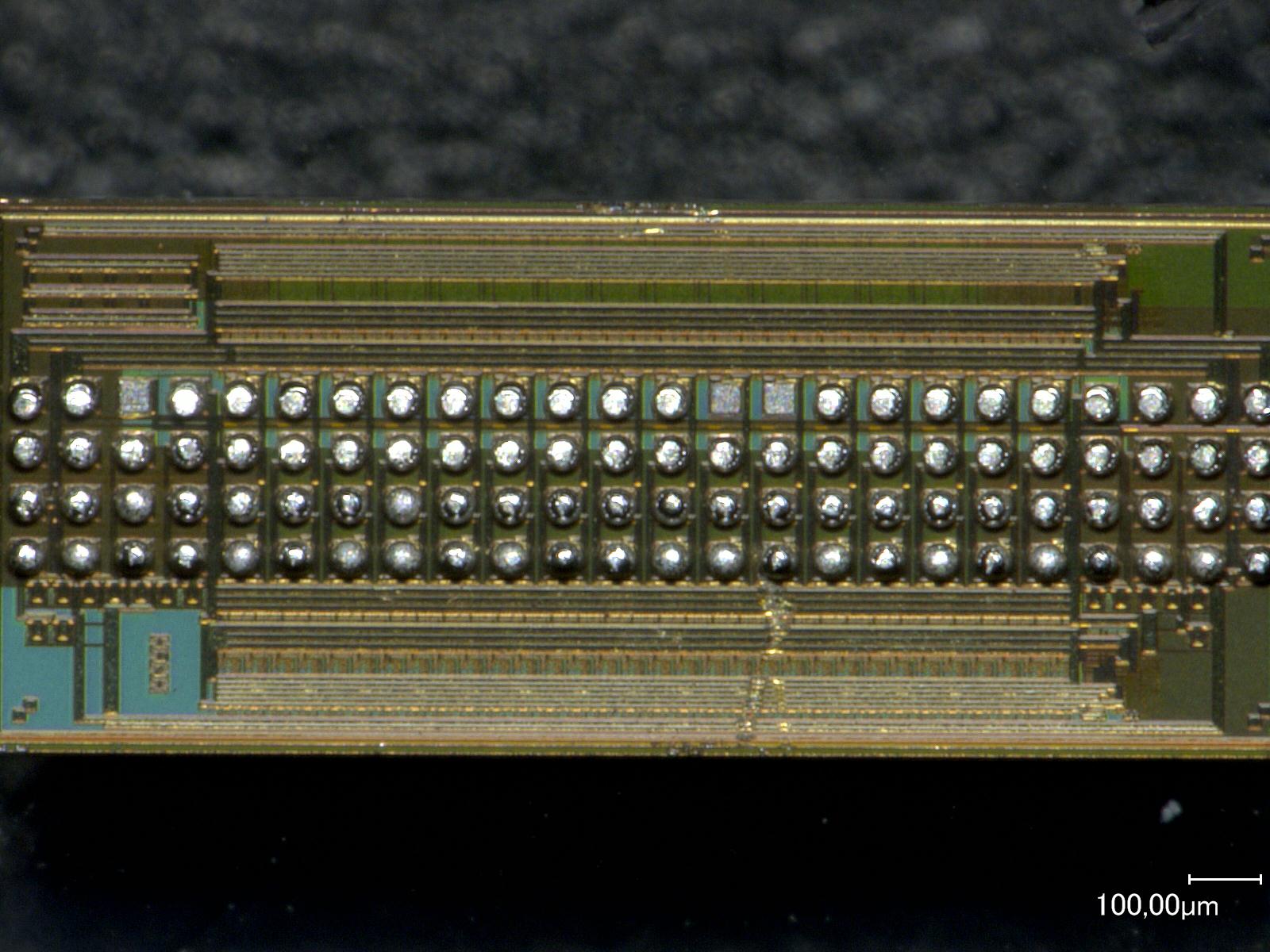 B2GM, Nov 2014
Laci Andricek, MPG Halbleiterlabor
11
Taking it apart: shear tests – without dummy reflow
substrate
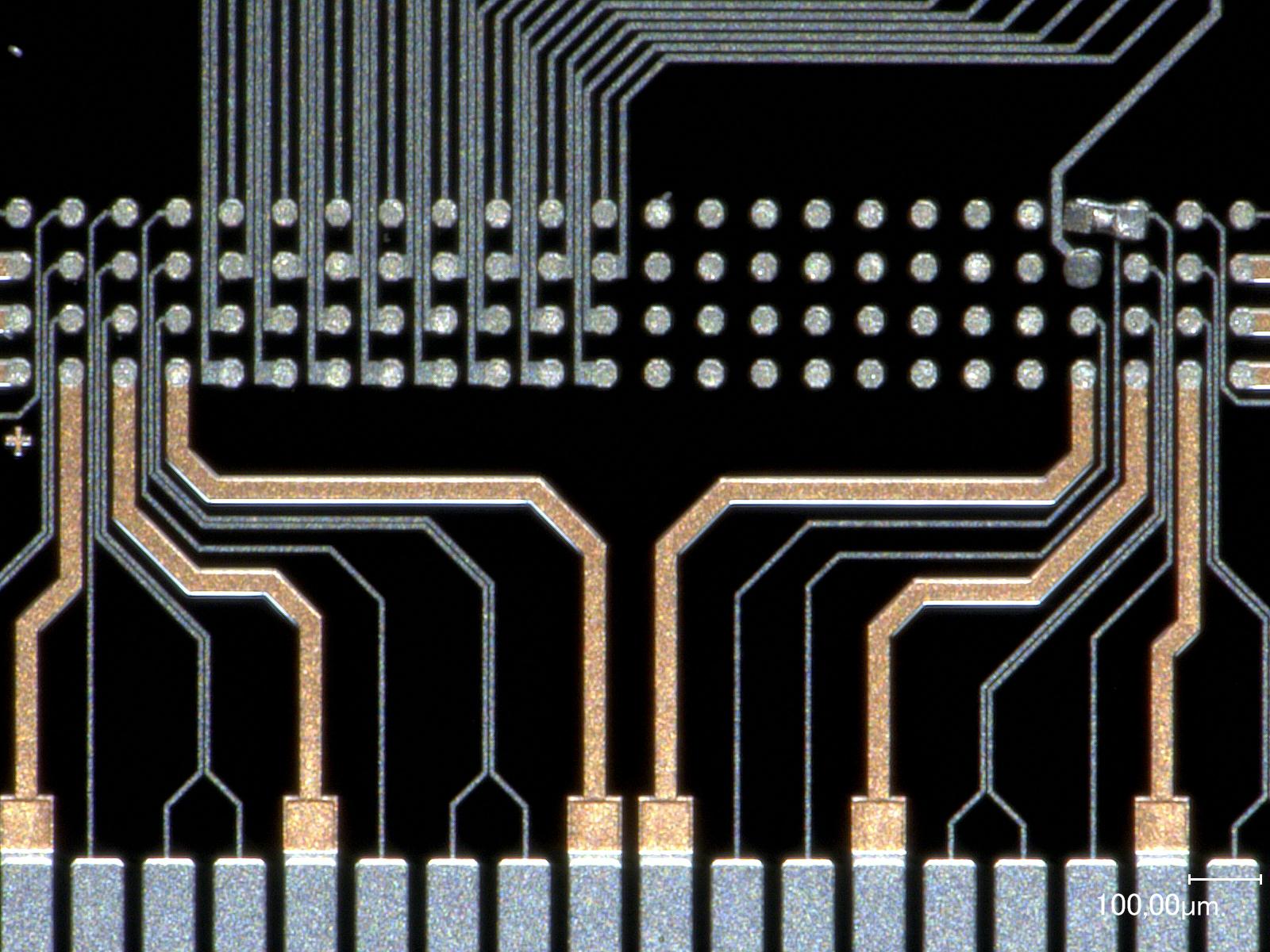 :- perfect wetting  
:- shear at UMB on substrate side
:- still somewhat low force but acceptable: ~25 g/bump
ASIC
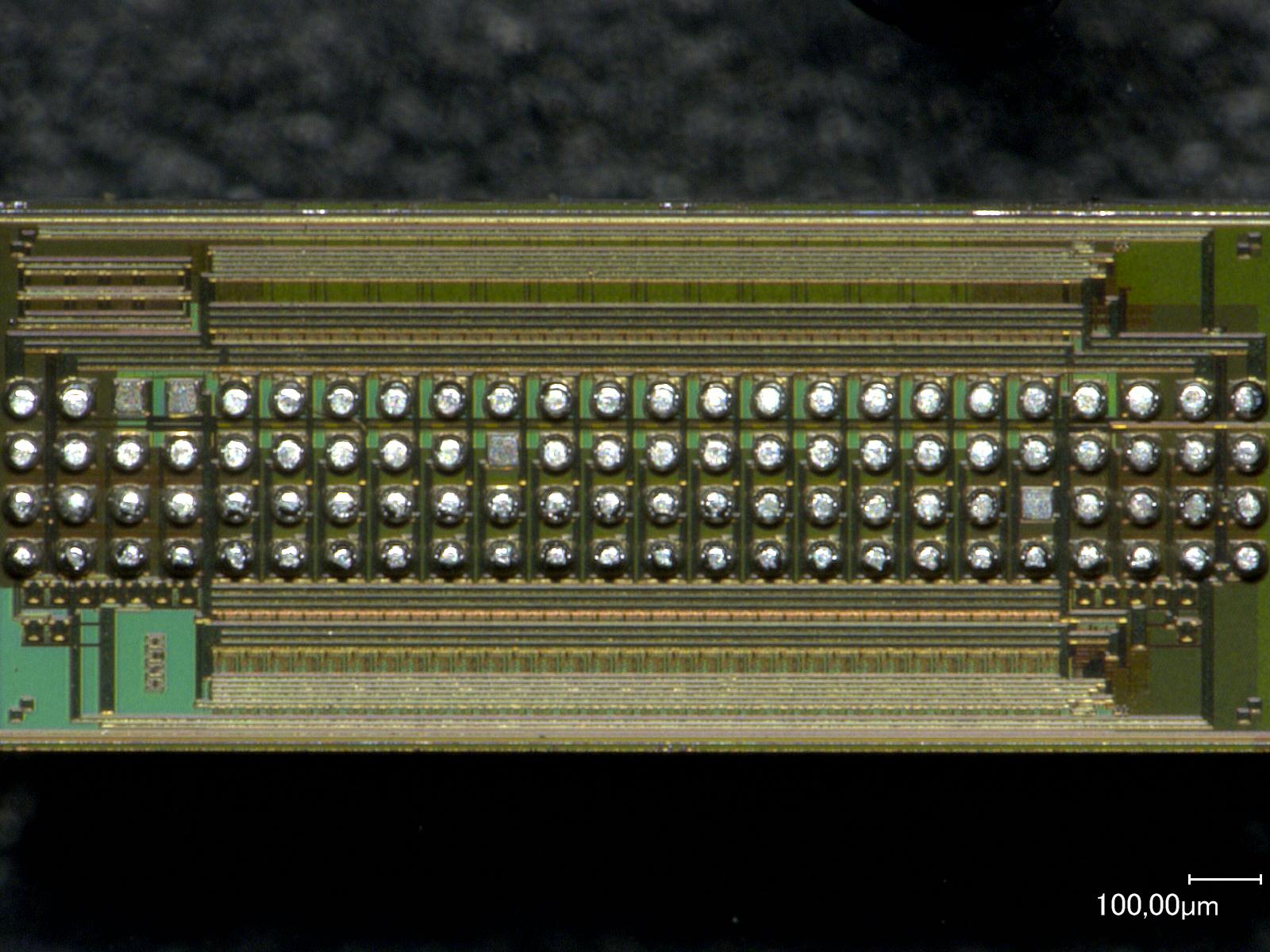 B2GM, Nov 2014
Laci Andricek, MPG Halbleiterlabor
12
Cross section of flip chip assembly
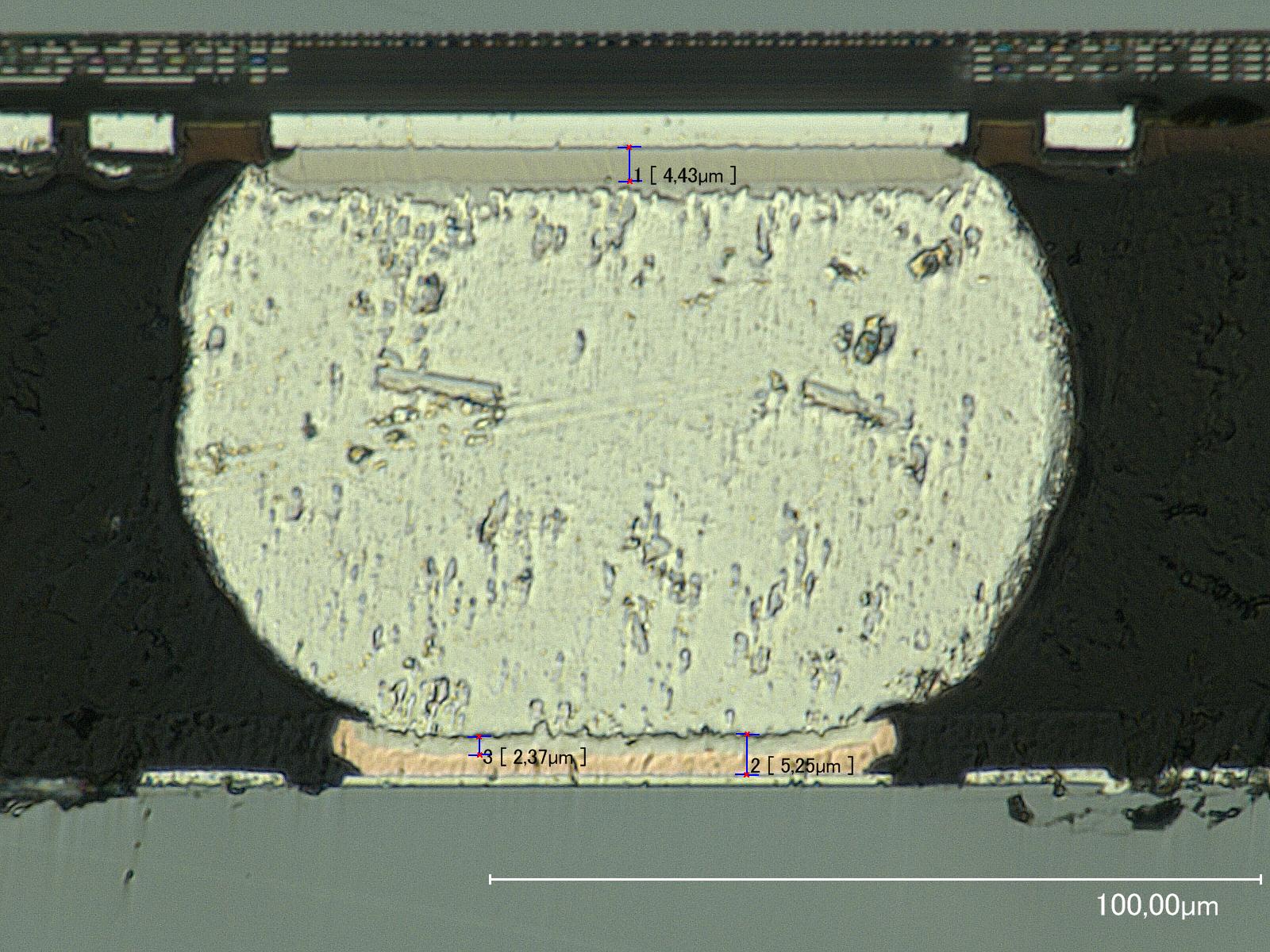 B2GM, Nov 2014
Laci Andricek, MPG Halbleiterlabor
13
In Summary
:- preparations for last production phase finished, awaiting the PXD9-pilot to come 

:- thinned module samples (two wafers Copper) available
	:- practice FC, SMD, Kapton attach, ladder assembly …
	
:- PacTech bumping of SWBs successful
	:- adjust ball size (100  80 µm)
      	:- reduce Alu pad/passivation opening at ASICs to be the same as on module
	:- don’t expect 100% yield …
B2GM, Nov 2014
Laci Andricek, MPG Halbleiterlabor
14